Урок  музыки во 2-ом классе  на  тему: «Расскажи  сказку»
Подготовила  учитель музыки МБОУ «Гимназия№1» г.Новомосковска Тульской  обл. Савенкова Оксана Вячеславовна.
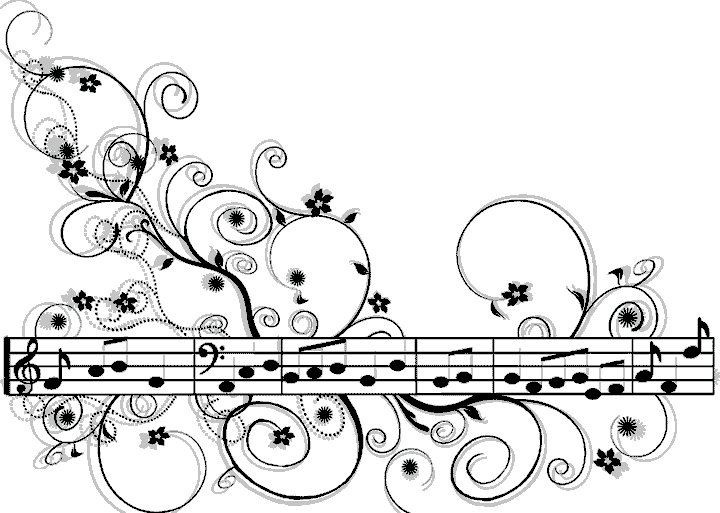 Музыкальная  разминка
Скороговорка:
Ты нас мама не ищи, щиплем мы щавель на щи.
В рощах травы шевеля, мы нащиплем щавеля.
Считалочка
Плыл по морю чемодан,
 В чемодане был диван.
А в диване спрятан слон, 
Кто не верит – выйди вон!
Стаккато – отрывисто.  Легато – связно, плавно.
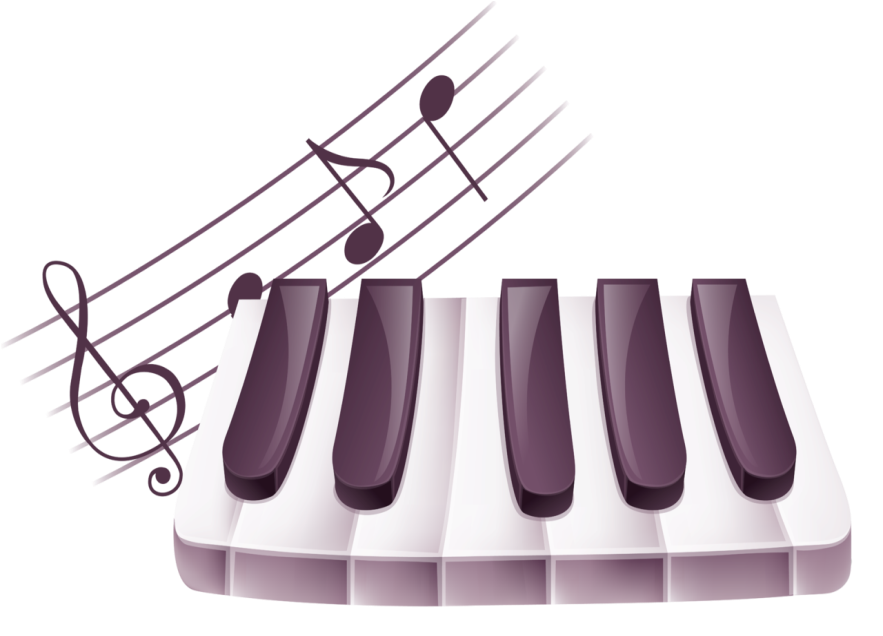 Закрепление пройденного материала.
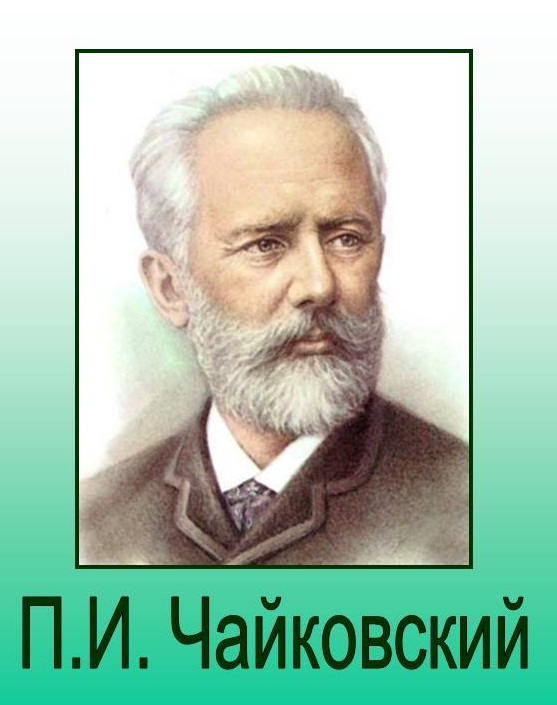 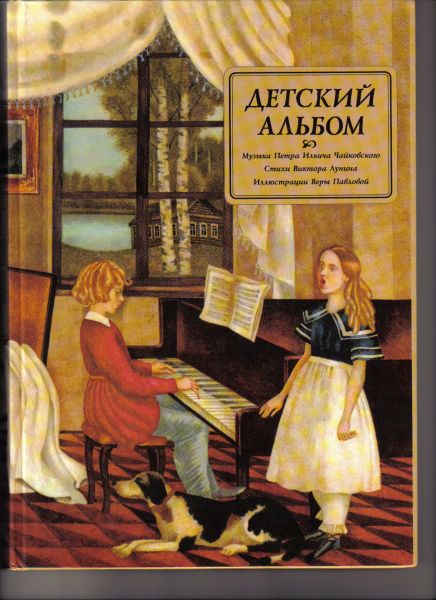 Музыкальная  викторина
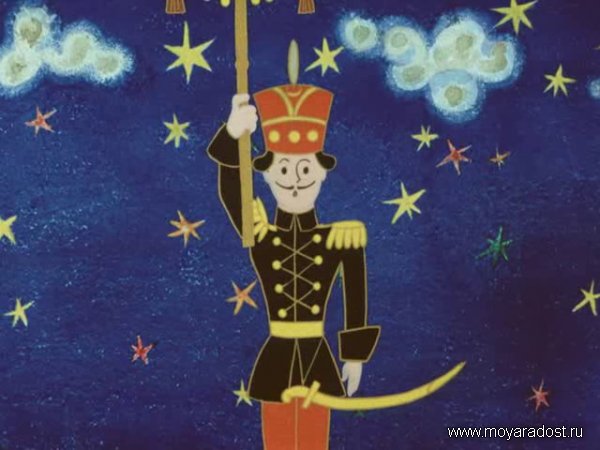 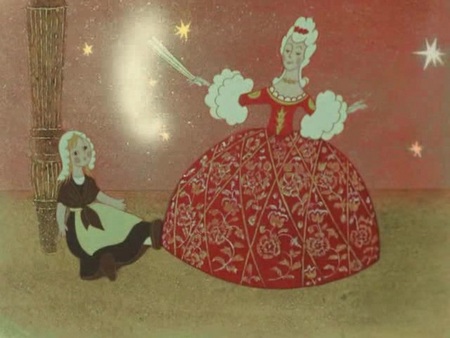 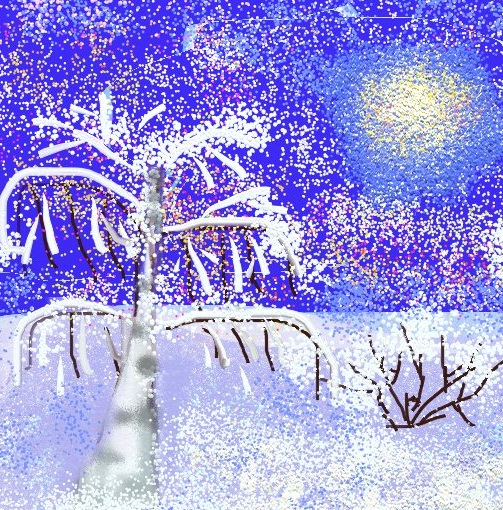 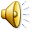 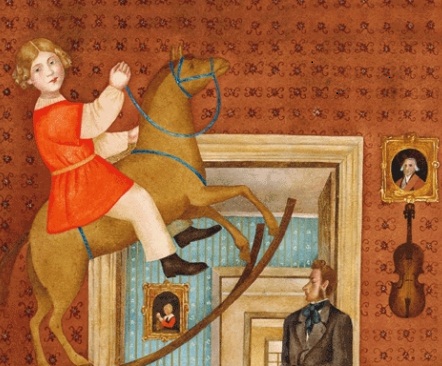 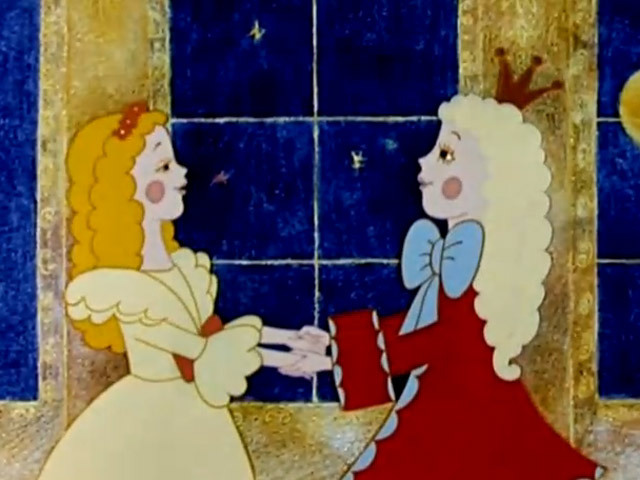 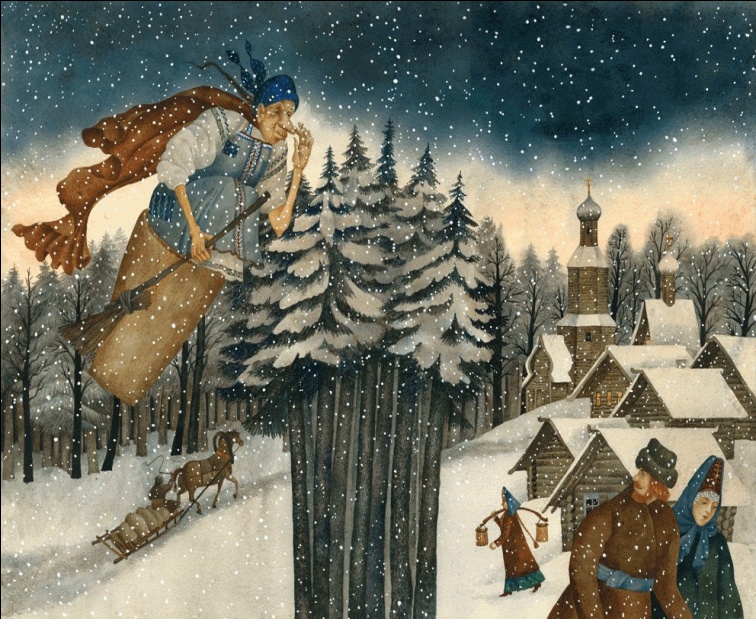 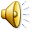 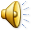 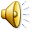 «Детский альбом» П.И.Чайковского
Ответы  к музыкальной викторине
1.Марш деревянных солдатиков
2.Болезнь куклы
3.Зимнее утро
4.Игра в лошадки
5.Вальс
6.Баба- Яга
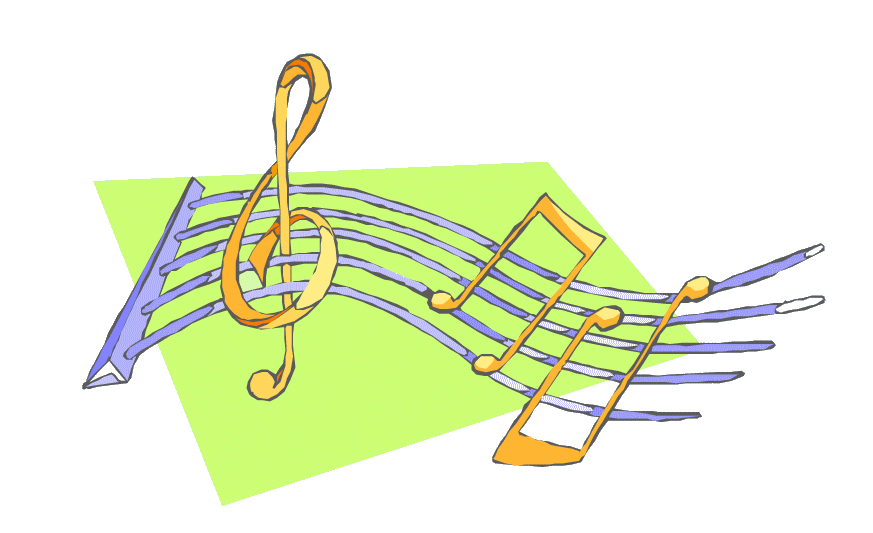 М.П.Мусоргский  «Картинки с выставки»
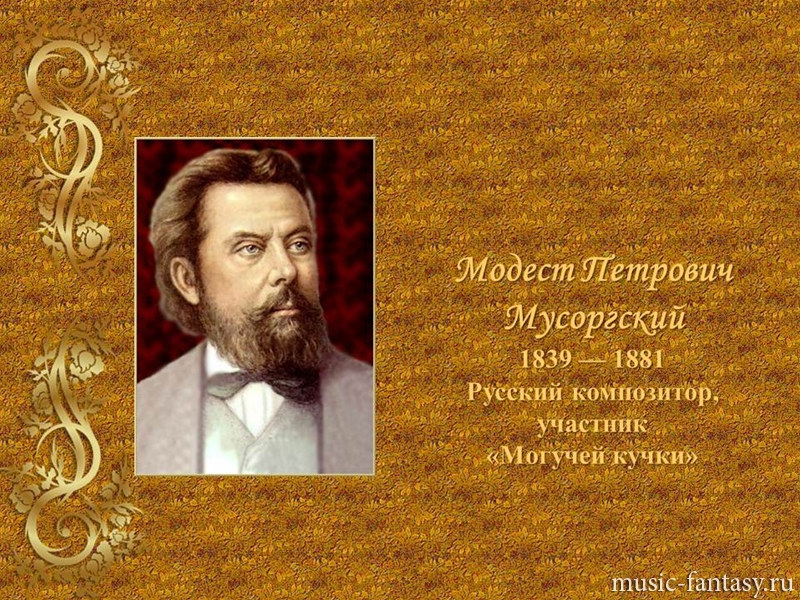 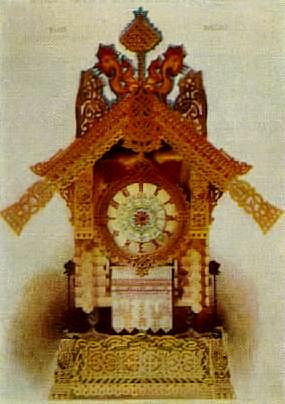 10 пьес для фортепиано
Баба- Яга, костяная нога,С печки упала, ногу поломала, Побежала в огород, напугала весь народПобежала в баньку, напугала зайку.
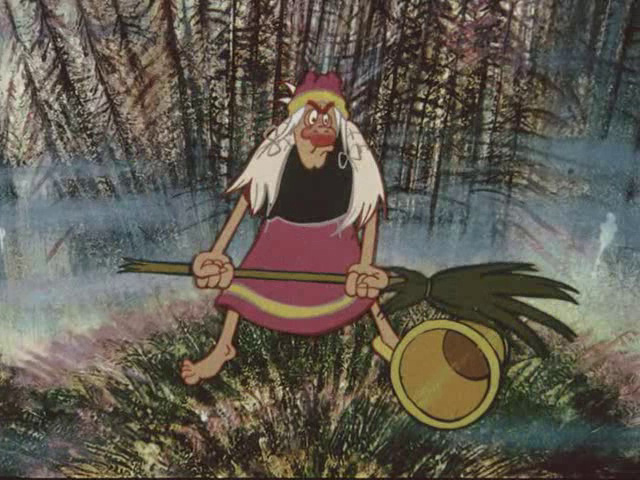 «Избушка на курьих ножках» или «Баба- Яга»  М.П.Мусоргский
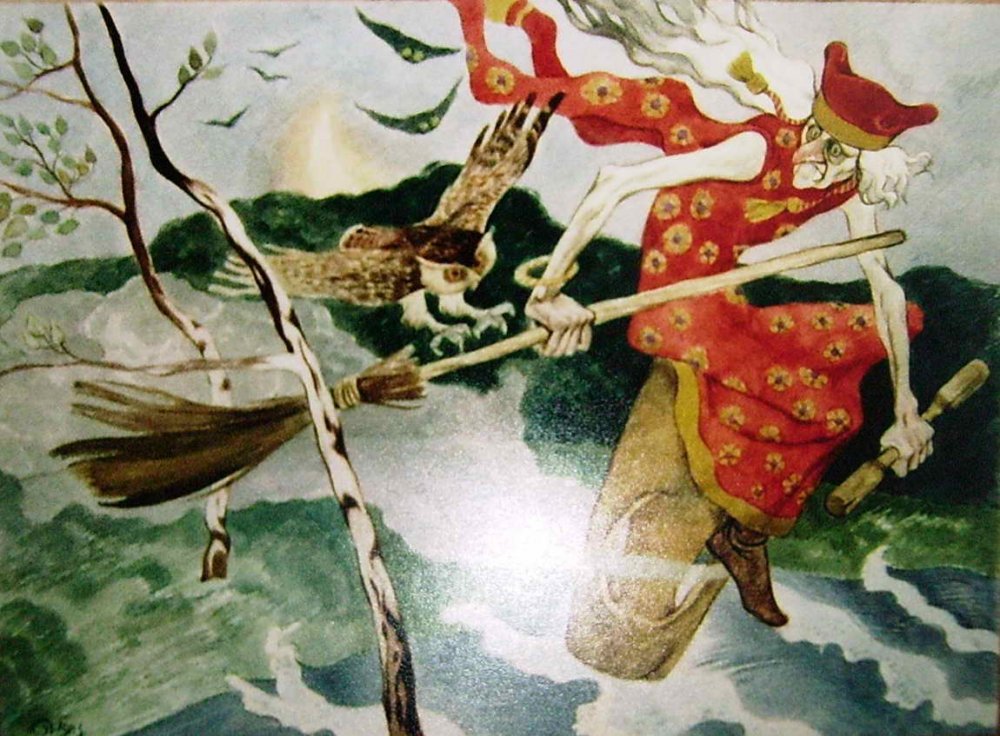 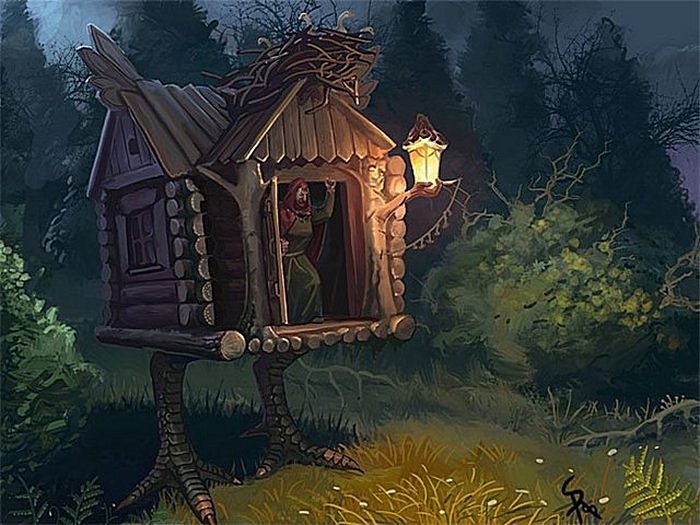 В пьесе 3 части.  Контраст.  Реприза.
О. Юдахина «Цветик- семицветик
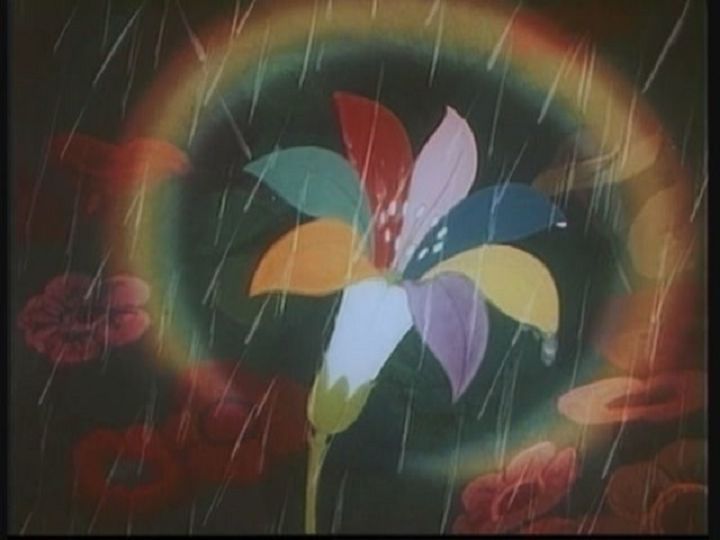 3-й куплет:
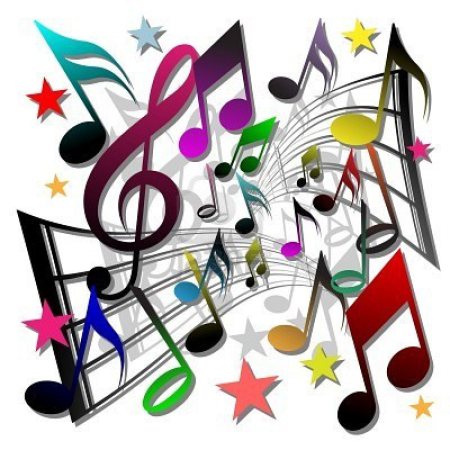 ИИ                      И  когда  над  миром
К                         Купол  свой  чудесный
                            Цветик- семицветик
                            Ярко  распахнёт,
                            Станет  мир  прекрасным
                            Солнечным  и  светлым,
                            И в тот  миг  волшебный 
                            Счастье  к нам  придёт.
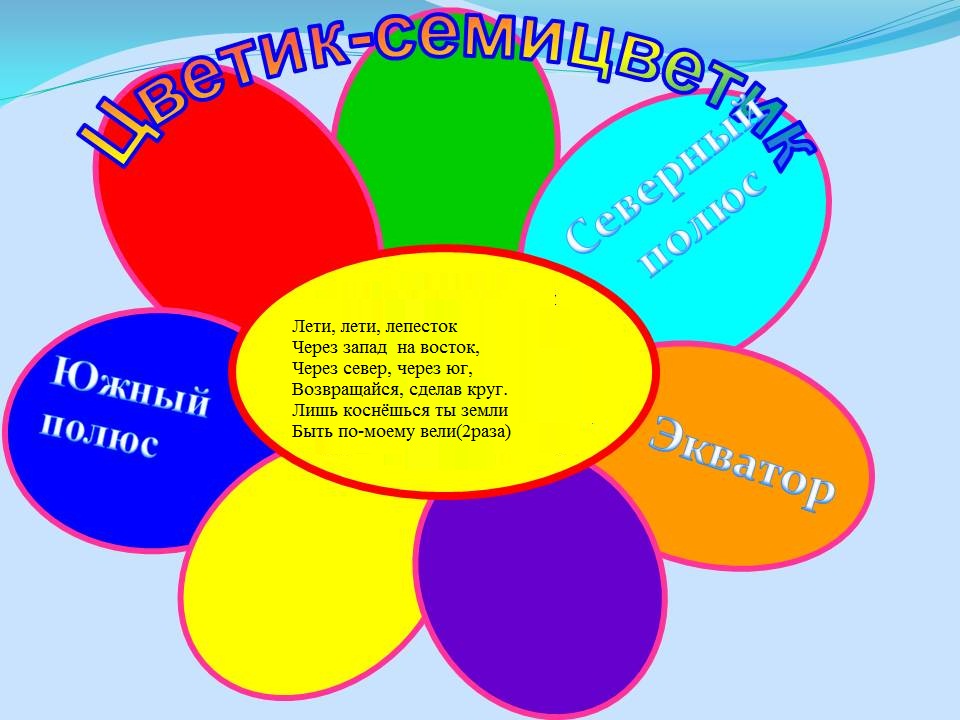 Припев
Речитатив- разговор «нараспев».
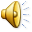 Подведение итогов урока
-Какие циклы фортепианных пьес русских композиторов вы знаете?
-Какую пьесу  из цикла «Картинки с выставки» М.Мусоргского вы слушали сегодня в первый раз?
-Сколько частей было в пьесе «Баба- Яга»?
-Придумайте названия для каждой из частей пьесы.
-Повторялась ли в этой пьесе 1часть, как называется повторение в музыке?
-Как называется сильное различие между частями?
-Какой способ исполнения мы использовали в припеве песни «Цветик- семицветик»?
-Что вам больше всего запомнилось на уроке, что было трудно, что не получилось?
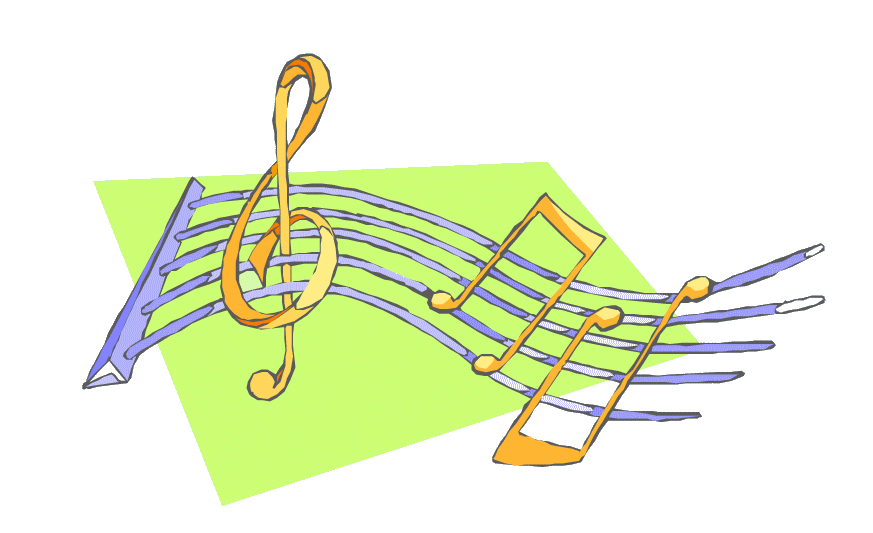